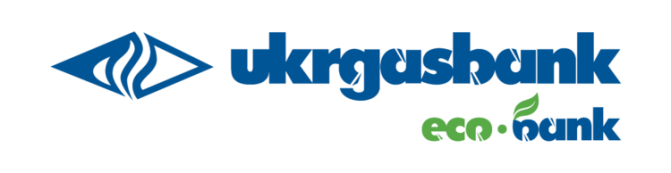 2-кімнатна квартира № 24 загальною площею 57,70 кв.м, що знаходиться за адресою: м. Харків, вул. Сумська, буд. 68.
Продаж 2-кімнатної квартири № 24 загальною площею 57,70 кв.м, що знаходиться за адресою: м. Харків, вул. Сумська, буд. 68.
	Квартира знаходиться на 4 поверсі 4-и поверхової будівлі. 2 житлові кімнати: 13,6 кв.м, 18,5 кв.м, кухня – 10,4 кв.м.
	Поточний стан квартири – «житловий».
	Квартира знаходиться в центрі Харківа, поруч Харківська обласна адміністрація, заклади громадського харчування, міський сад імені Шевченка. Зручне транспортне сполучення  - поруч майдан Свободи, м. «Університет». 
	Об'єкт нерухомості обліковується у власності АБ «УКРГАЗБАНК» з 11.11.2019.
	Всі витрати, пов’язані з укладенням та нотаріальним посвідченням договору купівлі-продажу, сплачує Переможець аукціону (покупець).
	Місце укладення договору: м. Київ.
	Аукціон проводиться з підвищенням стартової ціни (англійський аукціон), вперше.
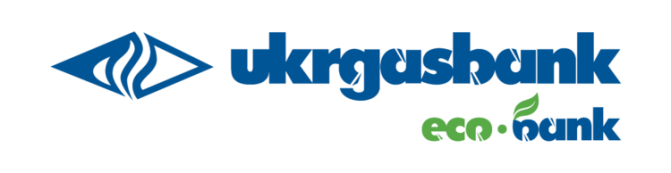 Інформація про замовника
Інформація про умови аукціону
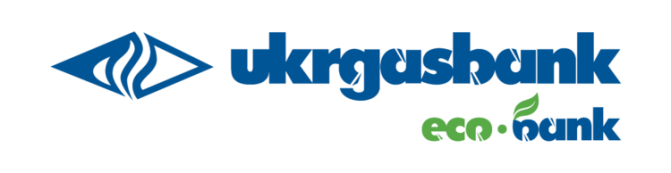 Інформація про ЛОТ